Tinkercad Circuits
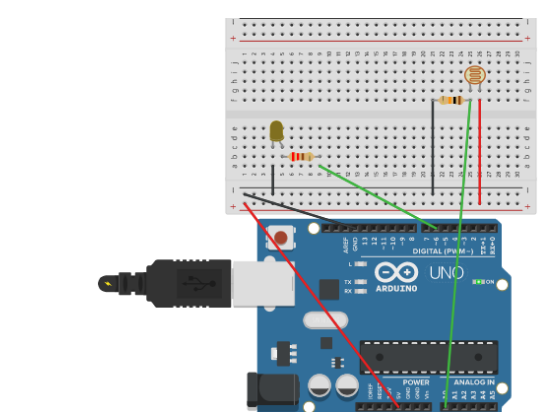 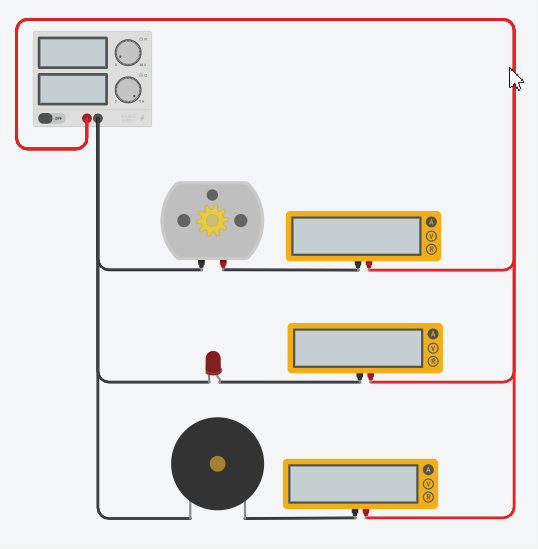 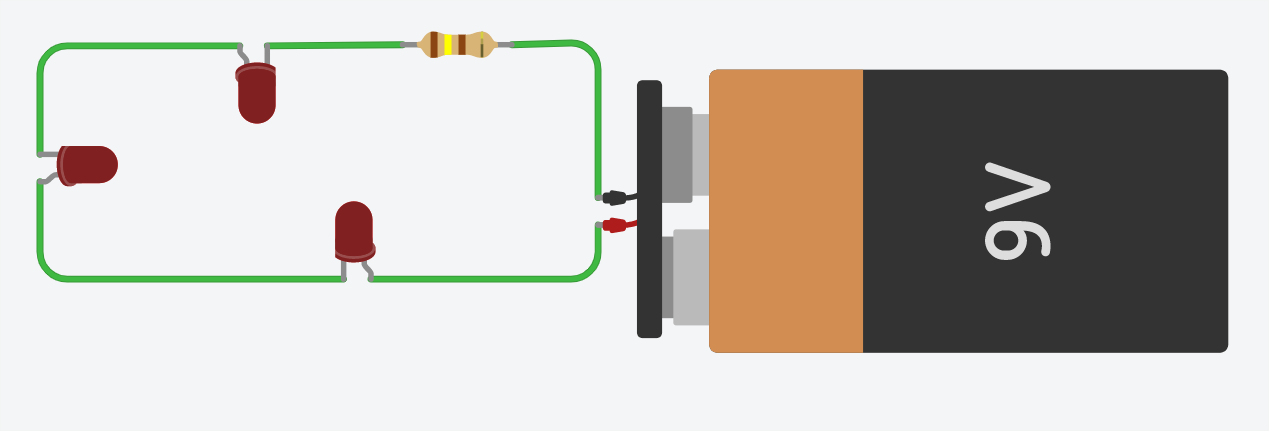 [Speaker Notes: Article de la rencontre : https://recitmst.qc.ca/Tinkercad-Circuits-rentree-20-21]
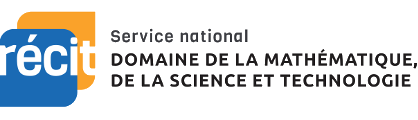 Marc-André Mercier
Pierre Lachance
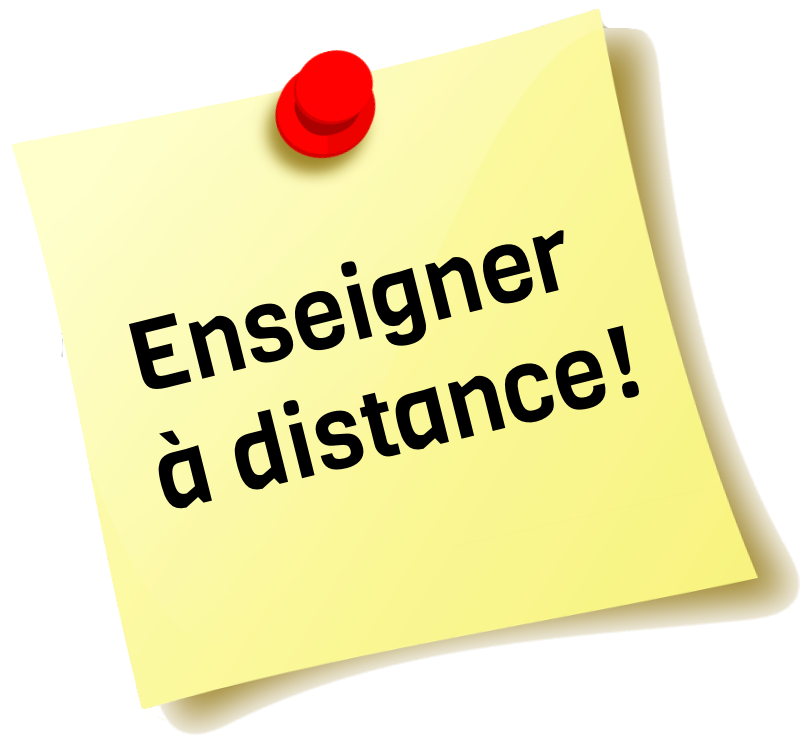 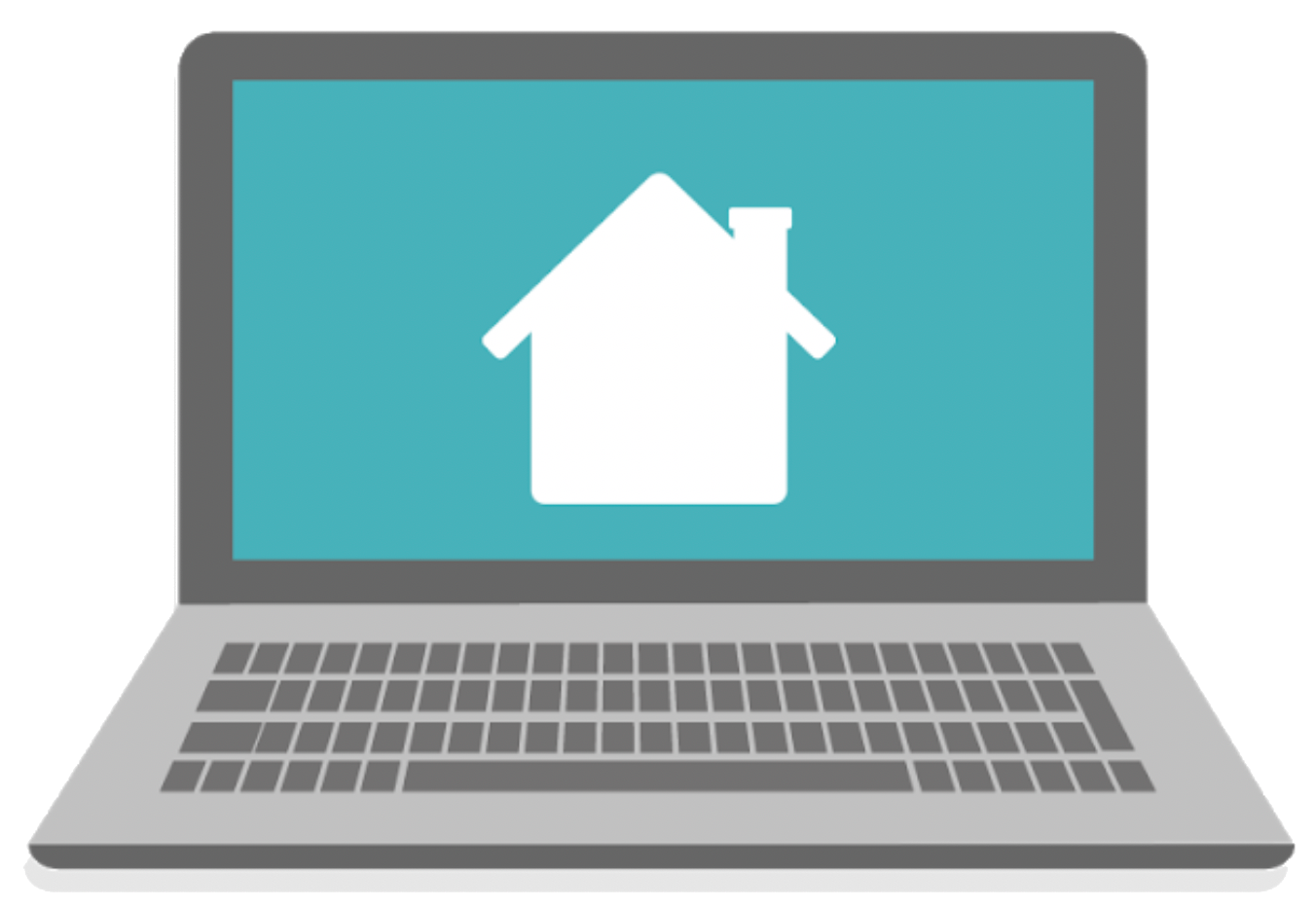 Lien vers la présentation Web : recit.org/ul/qmy
‹#›
[Speaker Notes: Lien vers la présentation web : http://recit.org/ul/qmy 
Lien vers le document modifiable : https://docs.google.com/presentation/d/15GmSVEsy-TvWkDOC2OWZ1AX_CdVsQ2hAG_gcujZDoNE/edit?usp=sharing]
Plan de la rencontre
Bienvenue
Qui êtes-vous?
Défis circuits électriques (modifiable)
Défis avec un microcontrôleur Arduino.
Premiers pas Arduino + Tinkercad Circuits (modifiable)
Autoformation Tinkercad Circuits sur Campus RÉCIT
Avez-vous des idées d’utilisations avec vos élèves?
Retour
‹#›
[Speaker Notes: Selon niveau, lever la main pour des questions, suivre les documents… créer idées.

Lien vers le document modifiable : https://docs.google.com/presentation/d/175K9i6IAVkVrtwey4a-1fJ7p44JnOUuipbZ_9itb5TI/edit?usp=sharing]
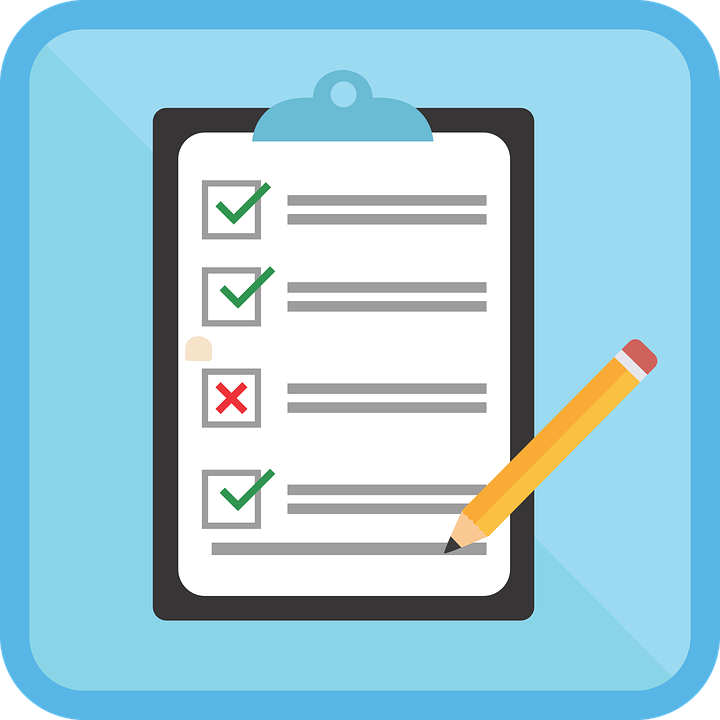 Qui êtes-vous?
Nom, rôle, CSS
(clavardage)
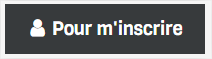 http://recit.org/ul/qjn
‹#›
[Speaker Notes: Capture d’écran pour la liste pour la liste de participants

Lien vers le cours RV virtuels du RÉCIT MST : http://recit.org/ul/qjn ou https://campus.recit.qc.ca/course/view.php?id=284]
Accéder à Tinkercad Circuits
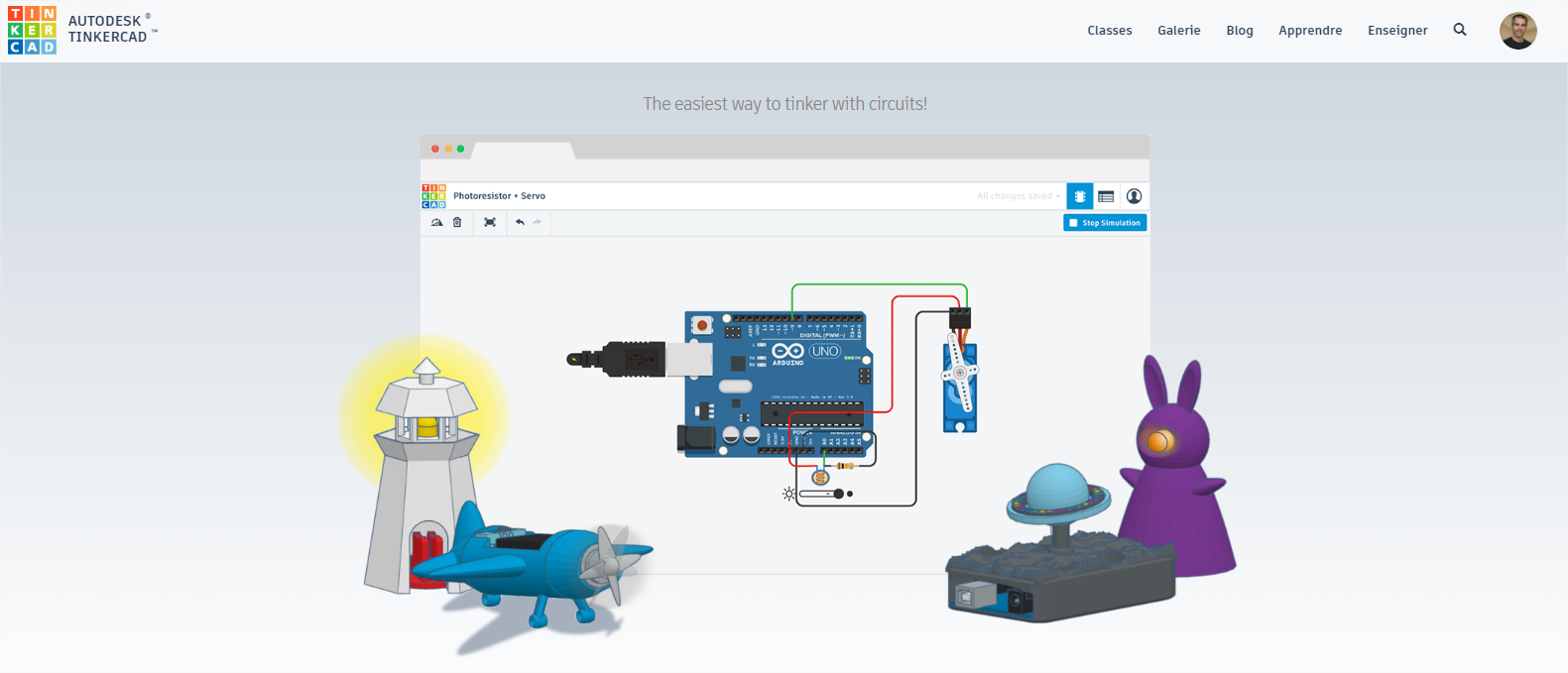 https://www.tinkercad.com
‹#›
[Speaker Notes: Lien Tinkercad Circuits : https://www.tinkercad.com]
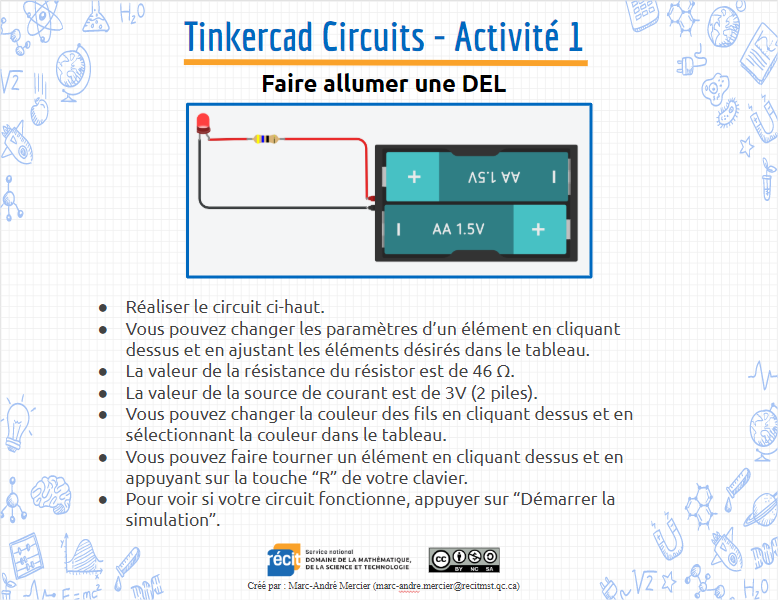 [Speaker Notes: Lien vers le documents activités PDF : http://recit.org/ul/qi4   ou  https://drive.google.com/file/d/1xMM3XSVUvoSf8fOCF1QDJ6rJ-vzQ11sE/view?usp=sharing 
Lien vers le document modifiable : http://recit.org/ul/qi3  ou  https://docs.google.com/presentation/d/1bXK6LgkoL1vlOcwPFPI11-iBiu-SS4Fhgw75mlghWa8/edit?usp=sharing]
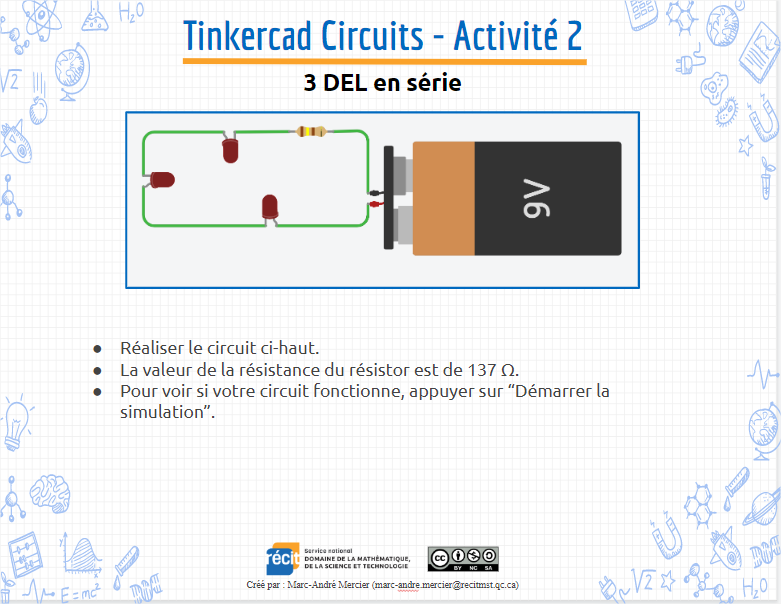 [Speaker Notes: Lien vers le documents activités PDF : http://recit.org/ul/qi4   ou  https://drive.google.com/file/d/1xMM3XSVUvoSf8fOCF1QDJ6rJ-vzQ11sE/view?usp=sharing 
Lien vers le document modifiable : http://recit.org/ul/qi3  ou  https://docs.google.com/presentation/d/1bXK6LgkoL1vlOcwPFPI11-iBiu-SS4Fhgw75mlghWa8/edit?usp=sharing]
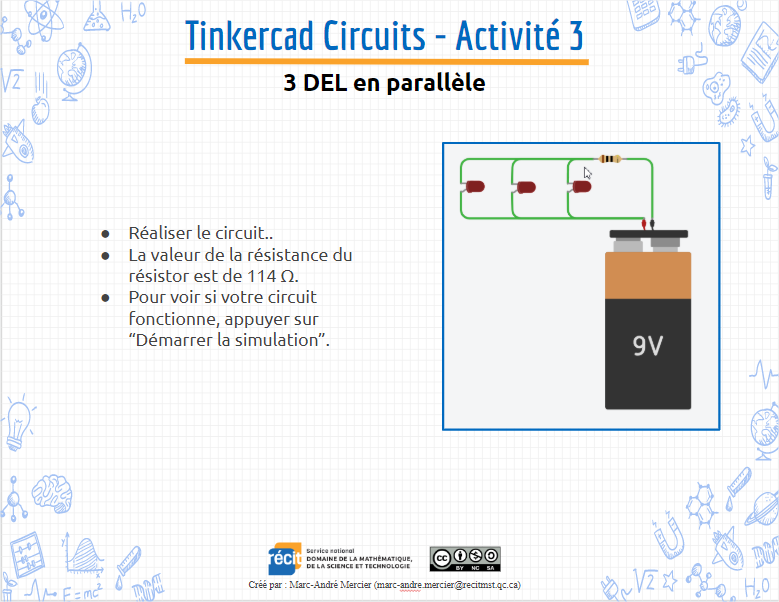 [Speaker Notes: Lien vers le documents activités PDF : http://recit.org/ul/qi4   ou  https://drive.google.com/file/d/1xMM3XSVUvoSf8fOCF1QDJ6rJ-vzQ11sE/view?usp=sharing 
Lien vers le document modifiable : http://recit.org/ul/qi3  ou  https://docs.google.com/presentation/d/1bXK6LgkoL1vlOcwPFPI11-iBiu-SS4Fhgw75mlghWa8/edit?usp=sharing]
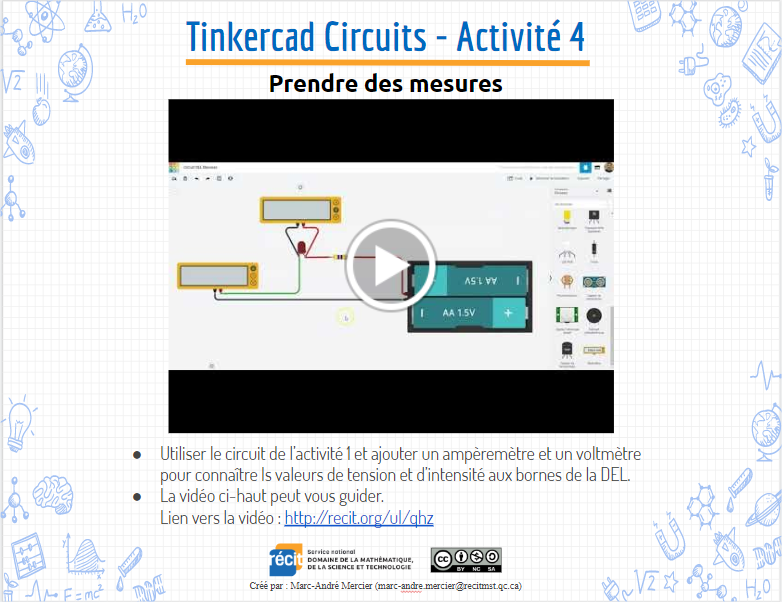 [Speaker Notes: Lien vers le documents activités PDF : http://recit.org/ul/qi4   ou  https://drive.google.com/file/d/1xMM3XSVUvoSf8fOCF1QDJ6rJ-vzQ11sE/view?usp=sharing 
Lien vers le document modifiable : http://recit.org/ul/qi3  ou  https://docs.google.com/presentation/d/1bXK6LgkoL1vlOcwPFPI11-iBiu-SS4Fhgw75mlghWa8/edit?usp=sharing]
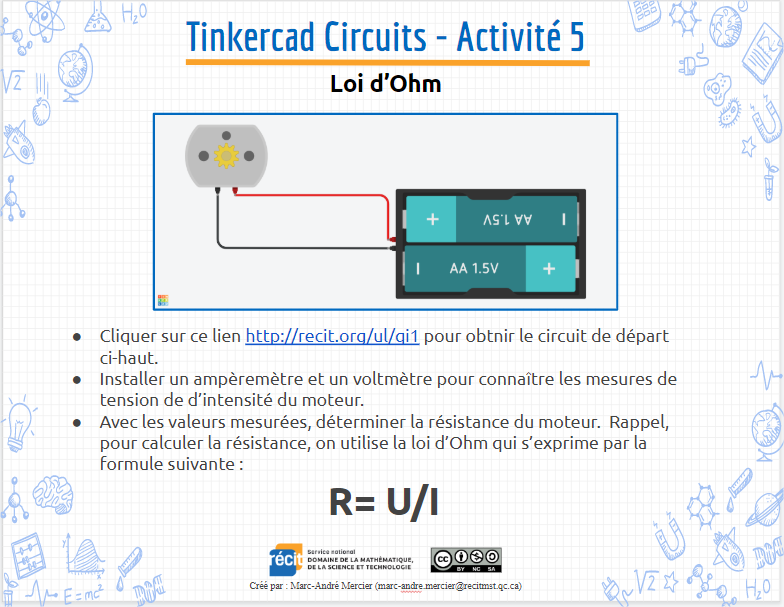 [Speaker Notes: Lien vers le documents activités PDF : http://recit.org/ul/qi4   ou  https://drive.google.com/file/d/1xMM3XSVUvoSf8fOCF1QDJ6rJ-vzQ11sE/view?usp=sharing 
Lien vers le document modifiable : http://recit.org/ul/qi3  ou  https://docs.google.com/presentation/d/1bXK6LgkoL1vlOcwPFPI11-iBiu-SS4Fhgw75mlghWa8/edit?usp=sharing]
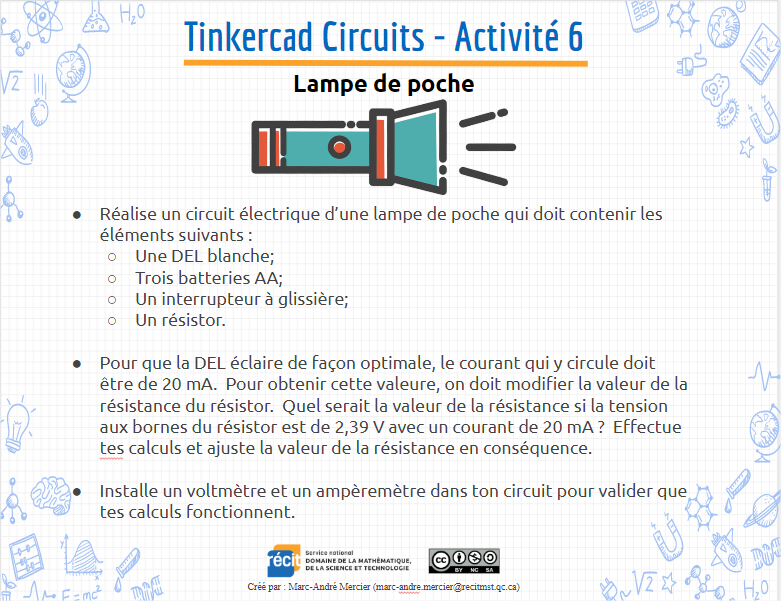 [Speaker Notes: Lien vers le documents activités PDF : http://recit.org/ul/qi4   ou  https://drive.google.com/file/d/1xMM3XSVUvoSf8fOCF1QDJ6rJ-vzQ11sE/view?usp=sharing 
Lien vers le document modifiable : http://recit.org/ul/qi3  ou  https://docs.google.com/presentation/d/1bXK6LgkoL1vlOcwPFPI11-iBiu-SS4Fhgw75mlghWa8/edit?usp=sharing]
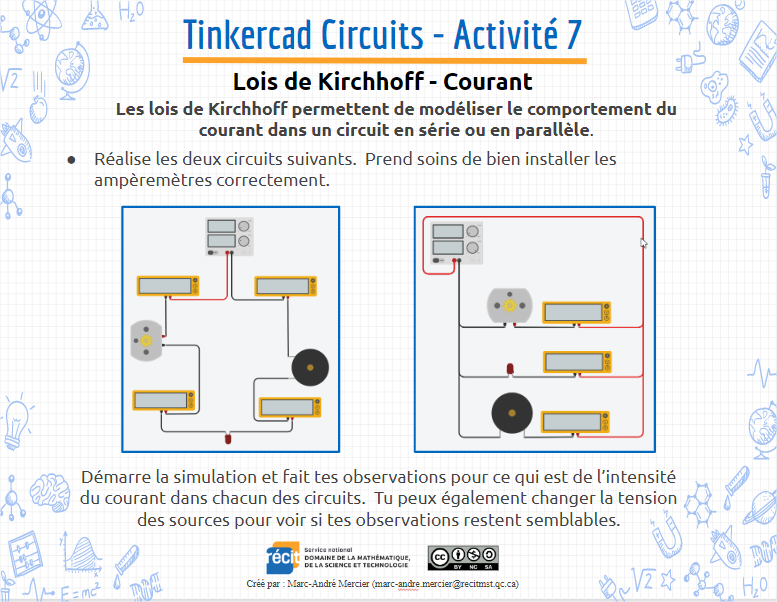 [Speaker Notes: Lien vers le documents activités PDF : http://recit.org/ul/qi4   ou  https://drive.google.com/file/d/1xMM3XSVUvoSf8fOCF1QDJ6rJ-vzQ11sE/view?usp=sharing 
Lien vers le document modifiable : http://recit.org/ul/qi3  ou  https://docs.google.com/presentation/d/1bXK6LgkoL1vlOcwPFPI11-iBiu-SS4Fhgw75mlghWa8/edit?usp=sharing]
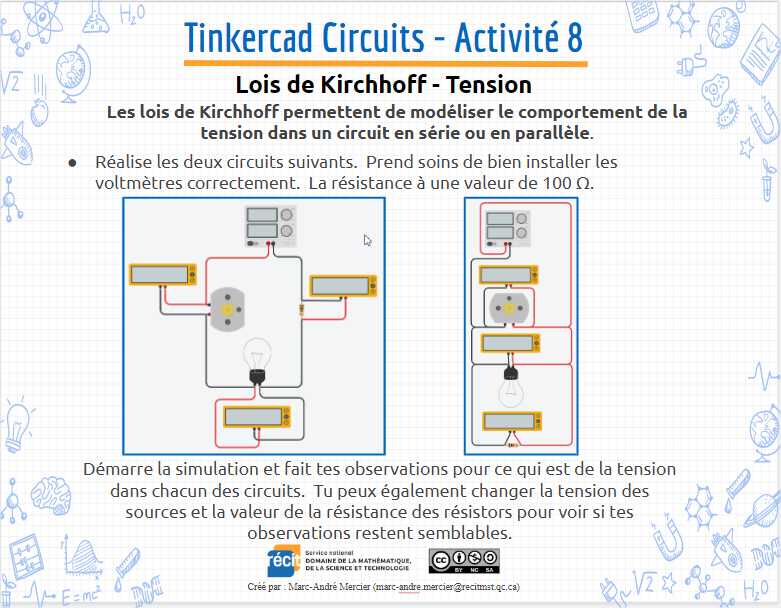 [Speaker Notes: Lien vers le documents activités PDF : http://recit.org/ul/qi4   ou  https://drive.google.com/file/d/1xMM3XSVUvoSf8fOCF1QDJ6rJ-vzQ11sE/view?usp=sharing 
Lien vers le document modifiable : http://recit.org/ul/qi3  ou  https://docs.google.com/presentation/d/1bXK6LgkoL1vlOcwPFPI11-iBiu-SS4Fhgw75mlghWa8/edit?usp=sharing]
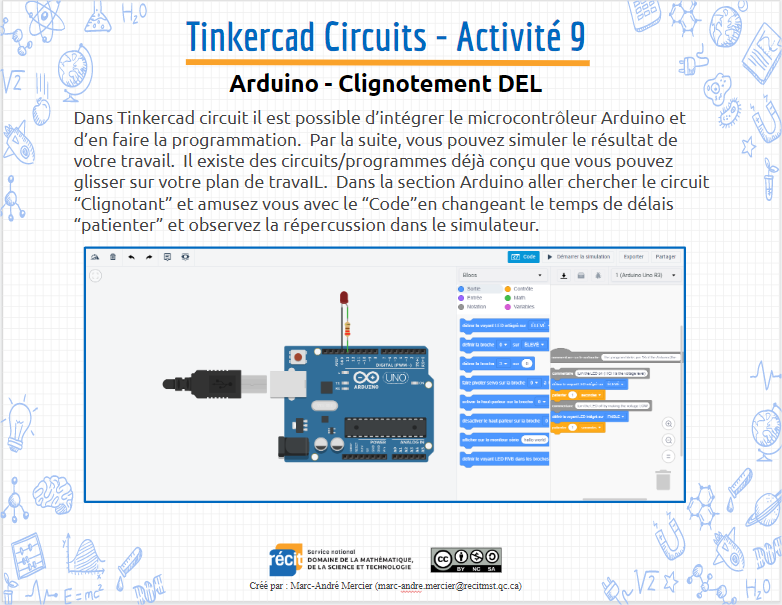 [Speaker Notes: Lien vers le documents activités PDF : http://recit.org/ul/qi4   ou  https://drive.google.com/file/d/1xMM3XSVUvoSf8fOCF1QDJ6rJ-vzQ11sE/view?usp=sharing 
Lien vers le document modifiable : http://recit.org/ul/qi3  ou  https://docs.google.com/presentation/d/1bXK6LgkoL1vlOcwPFPI11-iBiu-SS4Fhgw75mlghWa8/edit?usp=sharing]
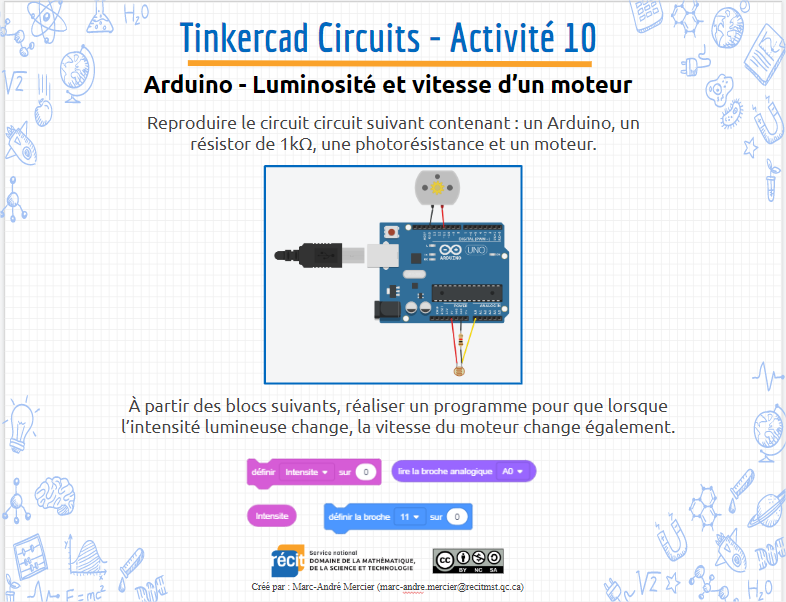 [Speaker Notes: Lien vers le documents activités PDF : http://recit.org/ul/qi4   ou  https://drive.google.com/file/d/1xMM3XSVUvoSf8fOCF1QDJ6rJ-vzQ11sE/view?usp=sharing 
Lien vers le document modifiable : http://recit.org/ul/qi3  ou  https://docs.google.com/presentation/d/1bXK6LgkoL1vlOcwPFPI11-iBiu-SS4Fhgw75mlghWa8/edit?usp=sharing]
Obtenez votre 
badge de participation
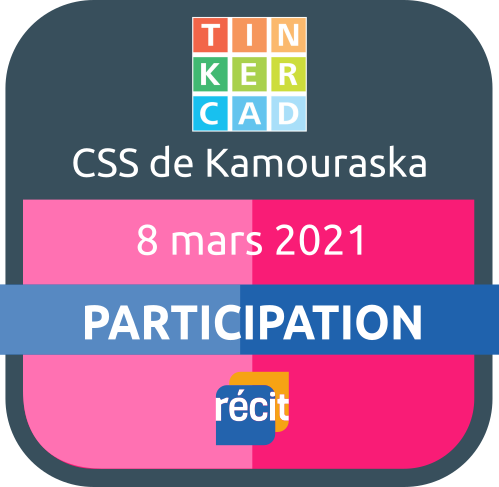 Suivre les instructions dans la section
 
Badge de participation
‹#›
[Speaker Notes: Lien pour obtenir le badge de participation : https://campus.recit.qc.ca/mod/assign/view.php?id=9034]
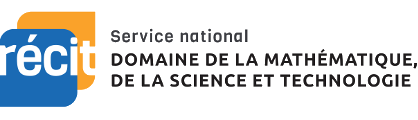 MERCI !
Questions?
equipe@recitmst.qc.ca 
Page Facebook
Twitter
Chaîne Youtube
Ces formations du RÉCIT sont mises à disposition, sauf exception, selon les termes de la licence Licence Creative Commons Attribution - Pas d’Utilisation Commerciale - Partage dans les Mêmes Conditions 4.0 International.  
Thème : https://www.slidescarnival.com/
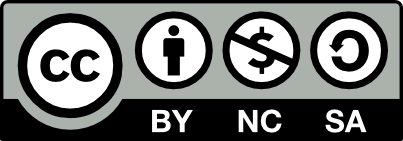